Seguimiento al Plan Estratégico
Secretaría Distrital de Integración Social
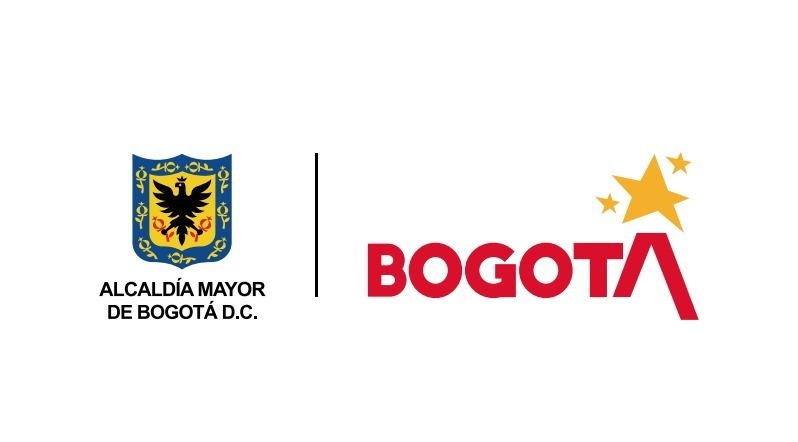 Seguimiento al Plan Estratégico
Misión
La Secretaría Distrital de Integración Social,  es una entidad pública del nivel central de la ciudad de Bogotá, líder del sector social, responsable de la formulación e implementación de políticas públicas poblacionales orientadas al ejercicio de derechos. Ofrece servicios sociales y promueve de forma articulada, la inclusión social, el desarrollo de capacidades y la mejora en la calidad de vida de la población en mayor condición de vulnerabilidad, con un enfoque territorial.
Qué será la Secretaría
Qué hace
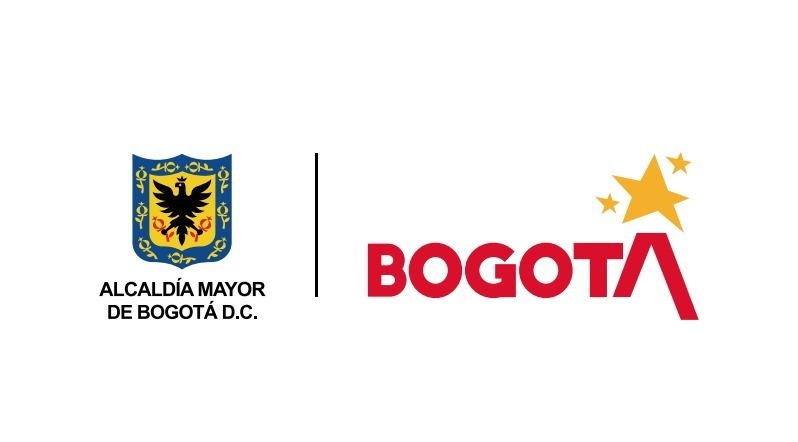 Para qué lo hace
Para quién lo hace
Seguimiento al Plan Estratégico
Visión
La Secretaría Distrital de Integración Social, será en el 2030 una entidad líder y un referente en política poblacional y en la promoción de derechos, a nivel nacional, por contribuir a la inclusión social, al desarrollo de capacidades y a la innovación en la prestación de servicios de alta calidad, a través de un talento humano calificado, cercano a la ciudadanía y con un modelo de gestión flexible a las dinámicas del territorio. Lo anterior para alcanzar una Bogotá equitativa, con oportunidades y mejor para todos.
Qué será la Secretaría
Por haber hecho qué
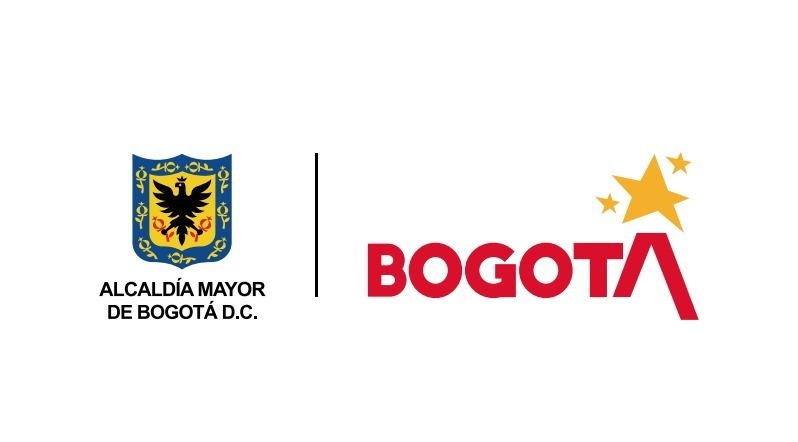 De qué manera
Con qué proyección
Seguimiento al Plan Estratégico
1
Formular e implementar políticas poblacionales: 72,46%
Fortalecer la capacidad institucional y el talento humano: 77%
5
Diseñar e implementar modelos de atención integral de calidad con un enfoque territorial e intergeneracional: 93%
Generar información oportuna, veraz y de calidad mediante el desarrollo de un sistema de información y de gestión del conocimiento: 78%
4
2
Objetivos 
estratégicos
3
Diseñar e implementar estrategias de prevención de forma coordinada con otros sectores: 82%
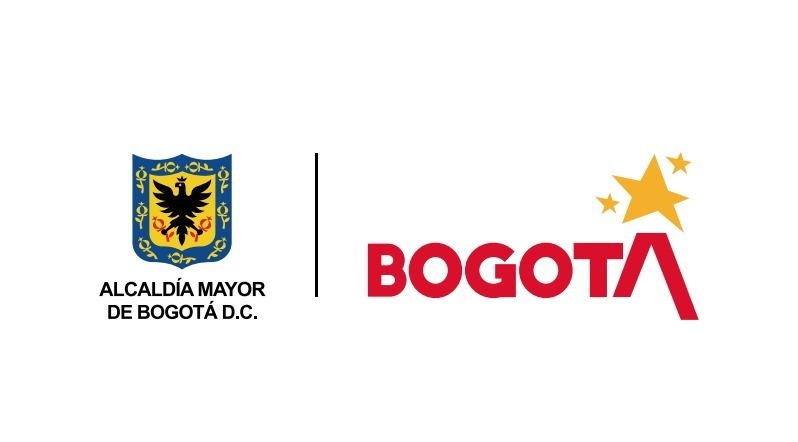 Seguimiento al Plan Estratégico
Propósito misional
Objetivo 1
Formular e implementar políticas poblacionales mediante un enfoque diferencial y de forma articulada, con el fin de aportar al goce efectivo de los derechos de las poblaciones en el territorio.
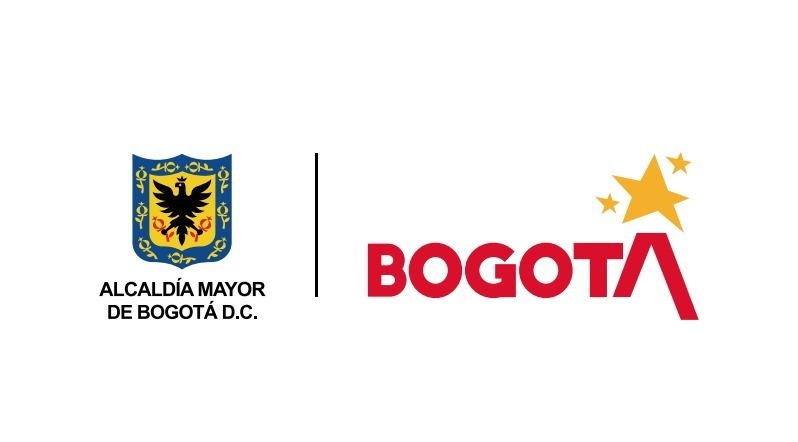 72,46%
Avances principales – metas diciembre 2019
90% de avance en la línea técnica para la implementación de la Política pública para las familias
80% de avance en la implementación de un plan cuatrienal de la Política pública de habitabilidad en calle
Meta cuatrienio: 1
Cumplimiento: 90%
Meta cuatrienio: 1
Cumplimiento: %
Objetivo 1
Se realizaron 20 Planes Integrales de Política Pública en las localidades del Distrito
69% de avance en la formulación e implementación la Política pública de juventud 2017-2027
Meta cuatrienio: 20
Cumplimiento: 100%
Meta cuatrienio: 1
Cumplimiento: 69%
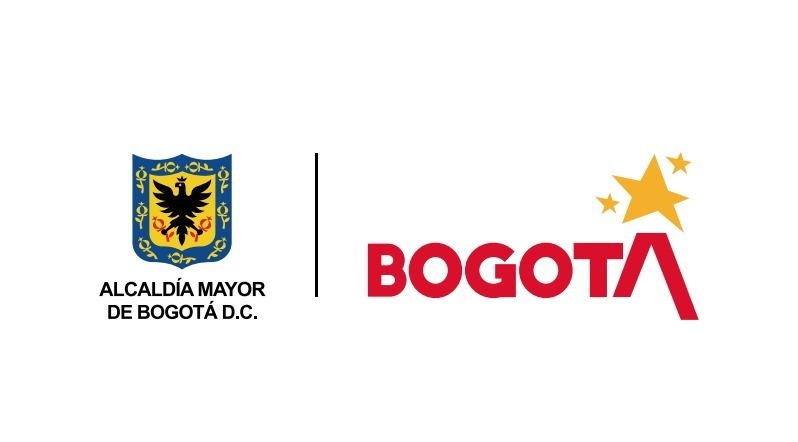 Seguimiento al Plan Estratégico
Propósito misional
Objetivo 2
Diseñar e implementar modelos de atención integral de calidad con un enfoque territorial e intergeneracional, para el desarrollo de capacidades que  faciliten la inclusión social y  mejoren  la calidad de vida de la población en mayor condición de vulnerabilidad.
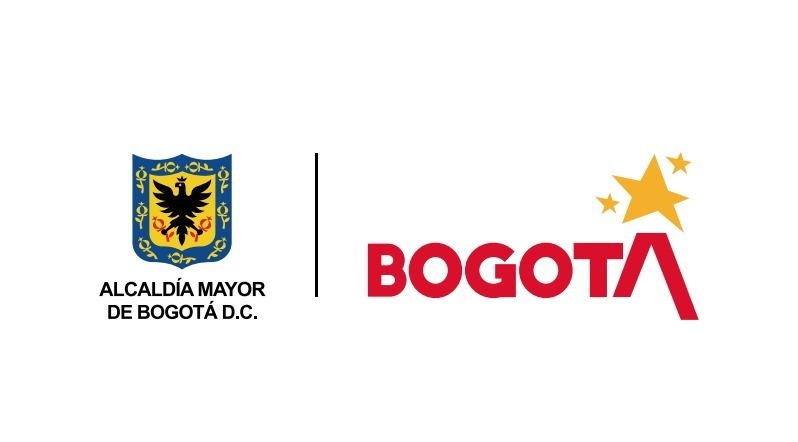 93%
Avances principales – metas diciembre 2019
Se incremento a 1.716 personas con discapacidad con procesos de inclusión efectivos en el Distrito
Se implementó una estrategia de abordaje territorial en 20 localidades del Distrito
Meta cuatrienio: 20
Cumplimiento:100 %
Meta cuatrienio: 2.000
Cumplimiento:86 %
Objetivo 2
Se integraron 1.274 personas (ciudadanos habitantes de calle) en procesos de enlace social y seguimiento
86% de avance en establecer 4 alianzas públicas y privadas para el desarrollo de capacidades, potencialidades y habilidades para las personas LGBTI
Meta cuatrienio: 970
Cumplimiento: 131 %
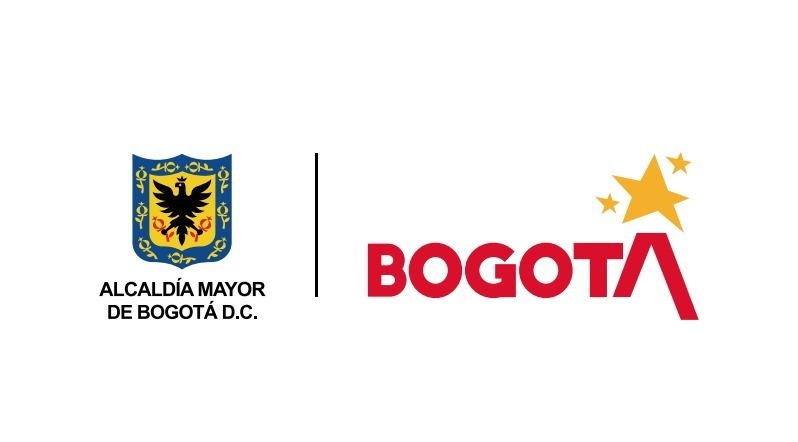 Meta cuatrienio: 4
Cumplimiento: 100%
Avances principales – metas diciembre 2019
18.957 niños, niñas y adolescentes de 6 a 17 años y 11 meses en riesgo o situación de trabajo infantil atendidos integralmente
11.359 mujeres gestantes y niñas y niños de 0 a 2 años atendidos integralmente con enfoque diferencial
Meta cuatrienio: 15.000
Cumplimiento: 76 %
Meta cuatrienio: 25.000 
Cumplimiento: 76 %
Objetivo 2
2.408 personas mayores en condición de fragilidad social a través del servicio Centro de Protección Social
12.315 personas de los sectores sociales LGBTI, sus familias y redes de apoyo mediante las unidades operativas asociadas al servicio y los equipos locales
Meta cuatrienio: 2.226
Cumplimiento: 108,18%
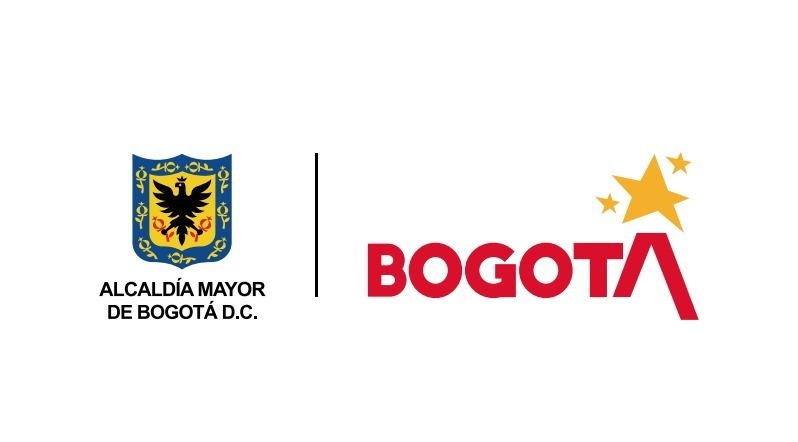 Meta cuatrienio: 13.096
Cumplimiento: 94%
Avances principales – metas diciembre 2019
41.368 personas mayores en condición de fragilidad social a través del servicio Centros Día
789 personas (ciudadanos habitantes de calle) en comunidades de vida
Meta cuatrienio: 42.000
Cumplimiento:98%
Meta cuatrienio: 946 
Cumplimiento: 83 %
Objetivo 2
6.015 personas (ciudadanos habitantes de calle) en centros de atención transitoria para la inclusión social
3.259 personas con discapacidad en centros crecer, centros de protección, centro renacer y centros integrarte
Meta cuatrienio: 10.181  
Cumplimiento: 59%
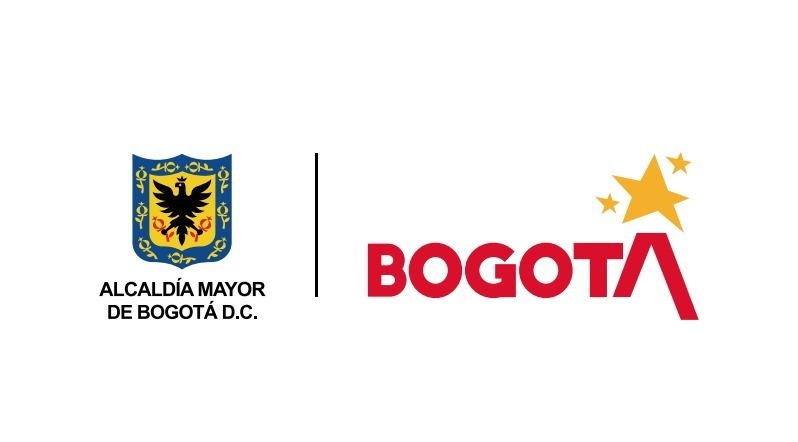 Meta cuatrienio: 3.289
Cumplimiento: 99%
Avances principales – metas diciembre 2019
Se cualificaron 530 cuidadoras y cuidadores de personas mayores en el Distrito
Se han integrado 203.627 personas a procesos de desarrollo de capacidades
Meta cuatrienio: 20
Cumplimiento:100 %
Meta cuatrienio: 500
Cumplimiento: 104%
Objetivo 2
Se implementó una estrategia de abordaje territorial en 20 localidades del Distrito
94% de avance en establecer 4 alianzas públicas y privadas para el desarrollo de capacidades, potencialidades y habilidades para las personas LGBTI
Meta cuatrienio: 20
Cumplimiento:100 %
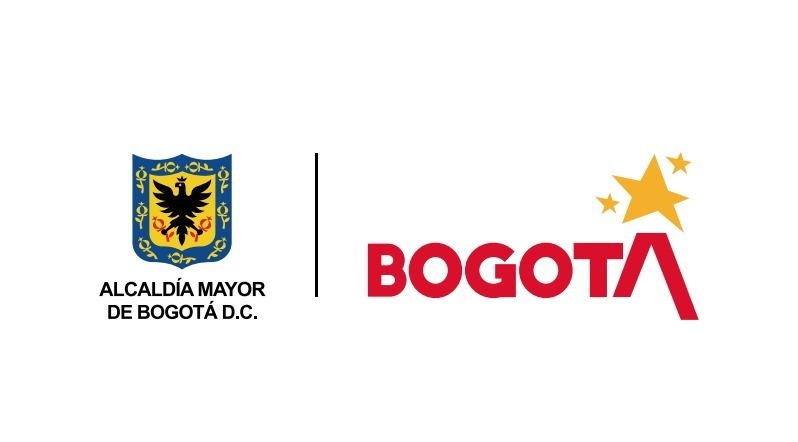 Meta cuatrienio: 4
Cumplimiento: 94%
Seguimiento al Plan Estratégico
Propósito misional
Objetivo 3
Diseñar e implementar estrategias de prevención de forma coordinada con otros sectores, que permitan reducir los factores sociales generadores de violencia y la vulneración de derechos promoviendo una cultura de convivencia y reconciliación.
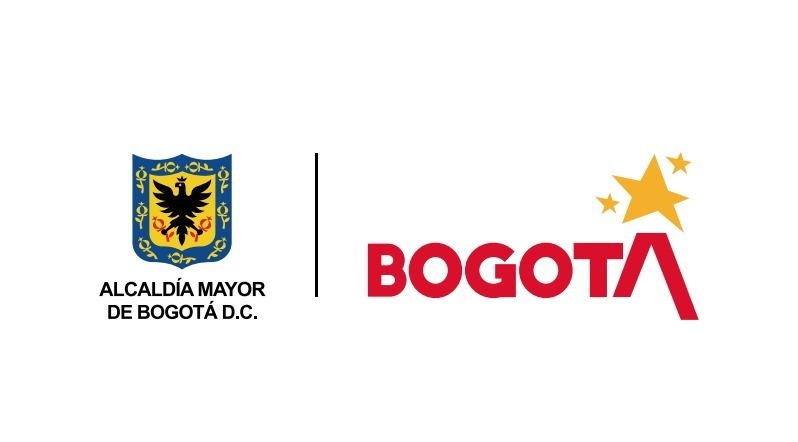 82%
Avances principales – metas diciembre 2019
90% de avance en la implementación de una estrategia distrital de prevención de la maternidad y la paternidad temprana
88% de avance en el diseño e implementación de una (1) estrategia Distrital para la prevención de la violencia intrafamiliar
Meta cuatrienio: 1 
Cumplimiento: 90 %
Meta cuatrienio: 1 
Cumplimiento: 88%
Objetivo 3
Se han capacitado 
35.243 hogares en educación 
nutricional
13.126 personas orientadas en procesos de prevención de la violencia intrafamiliar atendidas por los servicios sociales de la Secretaría
Meta cuatrienio: 35.360
Cumplimiento: 100%
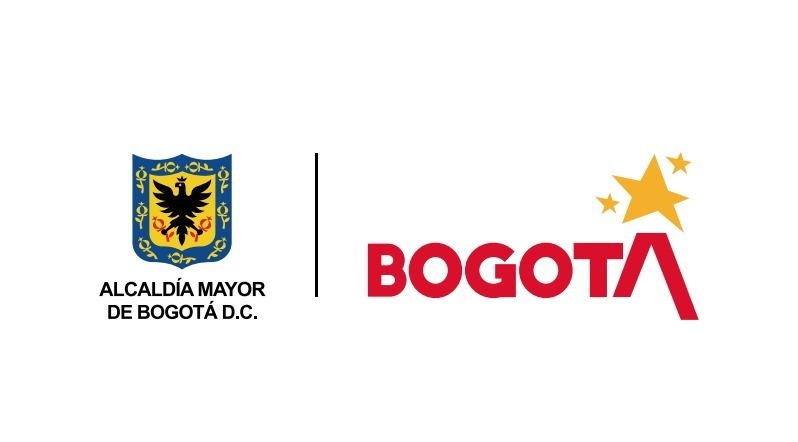 Meta cuatrienio: 12.000
Cumplimiento: 109%
Avances principales – metas diciembre 2019
62%  de avance en el diseño e implementación de una Ruta de Prevención para Jóvenes – RPJ
Se integraron 24 organizaciones públicas y privadas a la Ruta de oportunidades para jóvenes
Meta cuatrienio: 1
Cumplimiento:62 %
Meta cuatrienio: 30 
Cumplimiento: 80%
Objetivo 3
90% de avance en el diseño e implementación una estrategia de educación nutricional con enfoque familiar
80% de avance en la implementación de 1 Estrategia de Prevención con poblaciones en alto riesgo en el Distrito
Meta cuatrienio: 1 
Cumplimiento: 90%
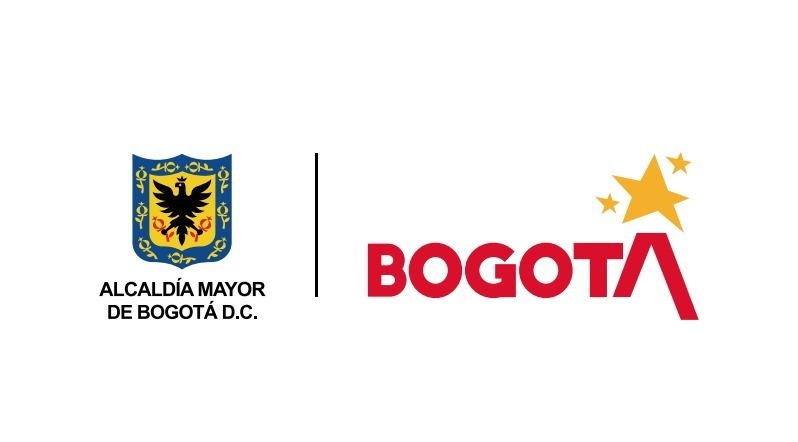 Meta cuatrienio: 1
Cumplimiento: 80%
Seguimiento al Plan Estratégico
Propósito misional
Objetivo 4
Generar información oportuna, veraz y de calidad mediante el desarrollo de un sistema de información y de gestión del conocimiento con el propósito de soportar la toma de decisiones,  realizar  el  seguimiento, la evaluación de la gestión y la rendición de cuentas institucional.
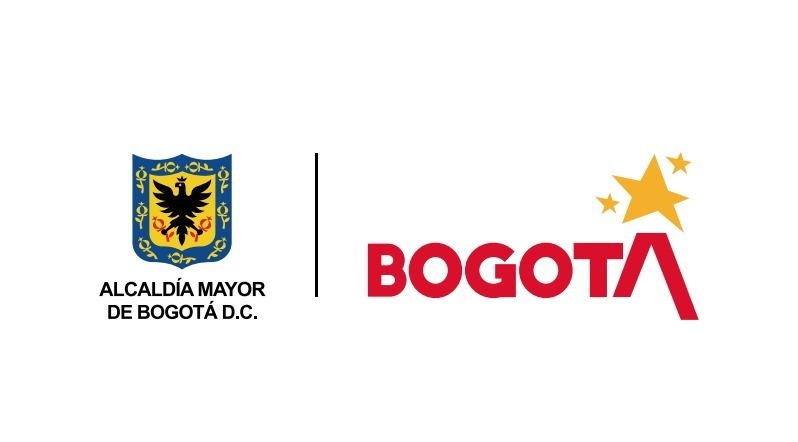 78%
Avances principales – metas diciembre 2019
81% de avance en el desarrollo de 3 investigaciones en torno a la diversidad de orientaciones sexuales e identidades de género
Meta cuatrienio: 3
Cumplimiento: 81 %
100% del cumplimiento en el diseño e implementación de un instrumento de validación de condiciones para identificar y priorizar personas en inseguridad alimentaria severa y moderada
Objetivo 4
Meta cuatrienio: 1 
Cumplimiento: 100%
3  evaluaciones realizadas a modalidades de atención o servicios sociales que presta la Secretaría
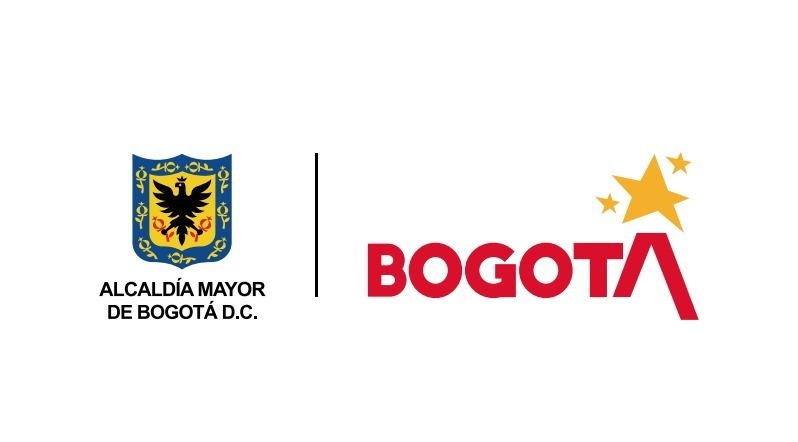 Meta cuatrienio: 3
Cumplimiento: 100%
Avances principales – metas diciembre 2019
87% de avance en el diseño e implementación de una herramienta de información que permita el seguimiento niño a niño
Se realizó análisis y seguimiento al 100% de las políticas sociales que lidera la Secretaría
Meta cuatrienio: 1
Cumplimiento: 87 %
Meta cuatrienio: 100% 
Cumplimiento: 100 %
Objetivo 4
72,5% de avance en la actualización de los sistemas de información estratégicos y de apoyo de la entidad
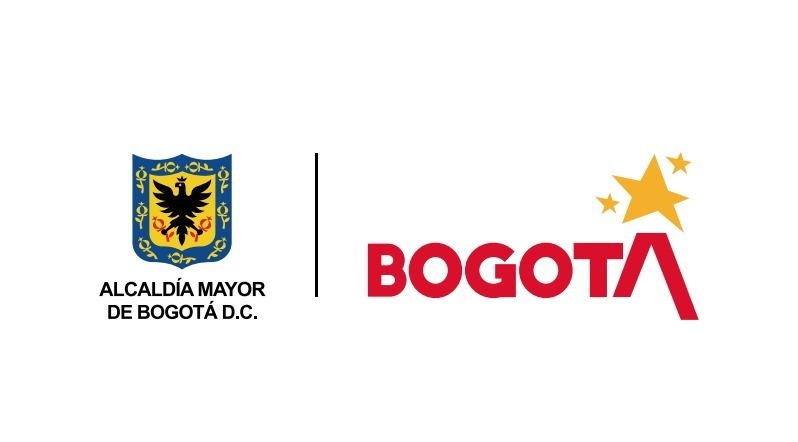 Meta cuatrienio: 100%
Cumplimiento: 72,5%
Seguimiento al Plan Estratégico
Propósito misional
Objetivo 5
Fortalecer la capacidad institucional y el talento humano a través de la optimización de la operación interna, el mejoramiento de los procesos y los procedimientos, y el desarrollo de competencias, con el propósito de incrementar la productividad organizacional y  la calidad de los servicios que presta la Secretaría Distrital de Integración Social.
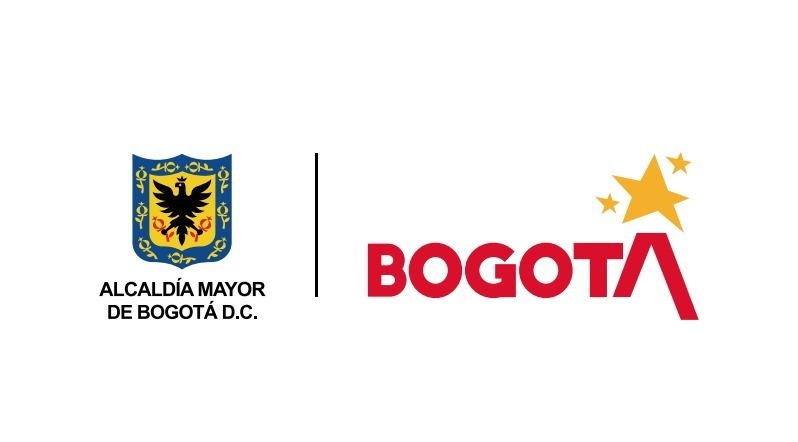 77%
Avances principales – metas diciembre 2019
Se formaron 502 servidores públicos y contratistas en derechos sexuales y derechos reproductivos
Se aumentó en 13,54% la apropiación de la cultura del servicio, la transparencia, el cuidado de lo público y control social en la Secretaría
Meta cuatrienio: 440
Cumplimiento:114 %
Meta cuatrienio: 
Cumplimiento: %
Objetivo 5
Se vincularon 1.384 servidores públicos en procesos de competencias para la atención inclusiva a personas con discapacidad
90% de avance en la realización de un proceso de reorganización institucional del talento humano
Meta cuatrienio:  1.500
Cumplimiento: 92%
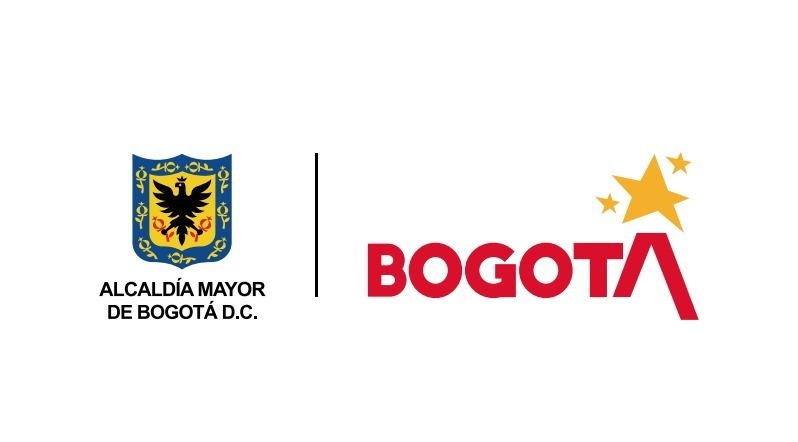 Meta cuatrienio: 1 
Cumplimiento: 90%
Avances principales – metas diciembre 2019
Se avanzó en la construcción de 7 jardines infantiles para la prestación del servicio de ámbito institucional a la primera infancia vulnerable de la ciudad
Se incluyó al 100% del talento humano vinculado a los procesos formativos institucionales
Meta cuatrienio: 100%
Cumplimiento:100 %
Meta cuatrienio: 13
Cumplimiento: 54%
Objetivo 5
95% de avance en la implementación de un sistema oral en las acciones jurisdiccionales en al menos 4 comisarías
Se avanzó en la construcción de 3 centros día para personas mayores
Meta cuatrienio: 5 
Cumplimiento: 60%
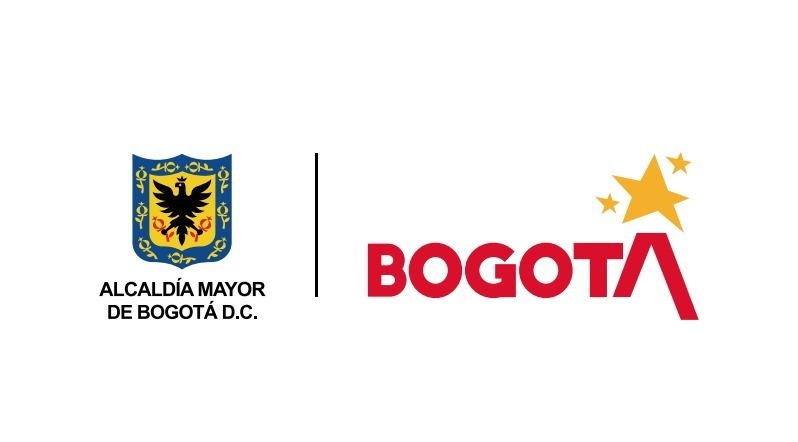 Meta cuatrienio: 4
Cumplimiento: 95%
Avances principales – metas diciembre 2019
Se realizó mantenimiento al 78% de los equipamientos de la Secretaría
Se implementó el 45,49% del subsistema interno de Gestión Documental y Archivo
Meta cuatrienio: 70% 
Cumplimiento:111 %
Meta cuatrienio: 45,92%
Cumplimiento: 45,49%
Objetivo 5
Se adecuaron 14 centros crecer a condiciones de ajuste razonable para atención de menores de 18 años con discapacidad
Se realizó a 7 jardines infantiles el reforzamiento  estructural y/o restitución para la atención integral a la primera infancia, en cumplimiento de la norma NSR-10
Meta cuatrienio: 17
Cumplimiento: 82%
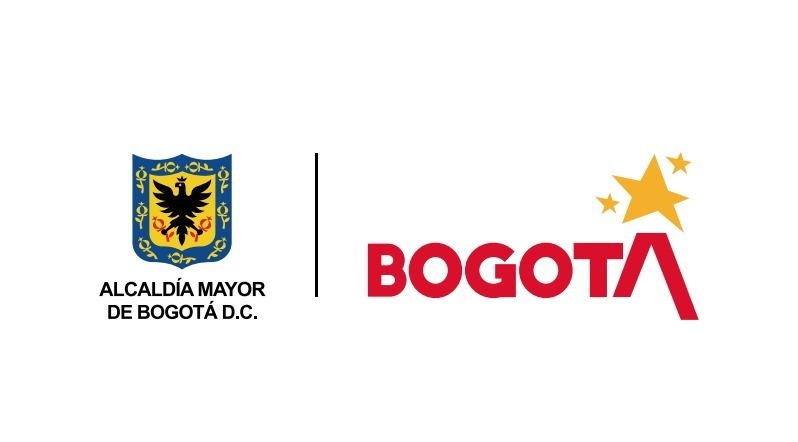 Meta cuatrienio: 7
Cumplimiento: 100%
Avances principales – metas diciembre 2019
Se gestionó la implementación del 85,40% de los lineamientos ambientales en las unidades operativas activas de la entidad
Se implementó el 92% de las normas internacionales de contabilidad para el sector público
Meta cuatrienio: 100%
Cumplimiento: 85,40 %
Meta cuatrienio: 100%
Cumplimiento: 92%
Objetivo 5
Se alcanzaron 58.693 cupos de ámbito institucional con estándares de calidad superiores al 80%
76% de avance en la construcción de una plataforma que orienta la planeación estratégica de la Secretaría 2016-2019
Meta cuatrienio: 76.054
Cumplimiento: 77%
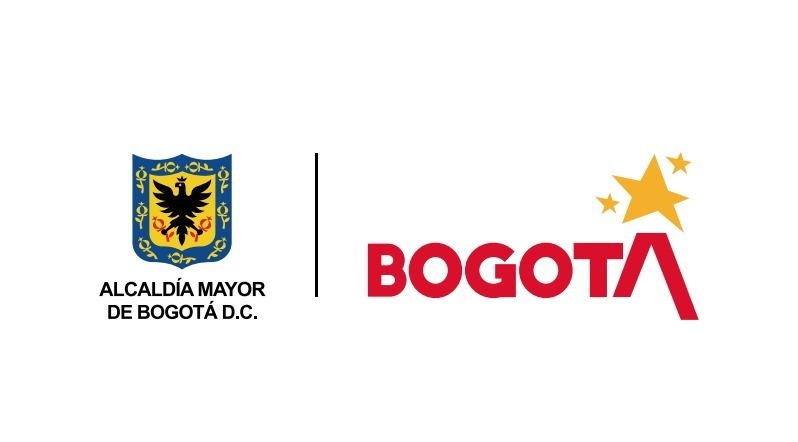 Meta cuatrienio: 1
Cumplimiento: 76%
Avances principales – metas diciembre 2019
Objetivo 5
100% de avance en la implementación del Sistema Integrado de Gestión en la Secretaría y sus subdirecciones locales
80,3% de avance la modernización de la infraestructura tecnológica obsoleta de misión crítica
Meta cuatrienio: 100%
Cumplimiento:80,3 %
Meta cuatrienio: 100% 
Cumplimiento: 100%
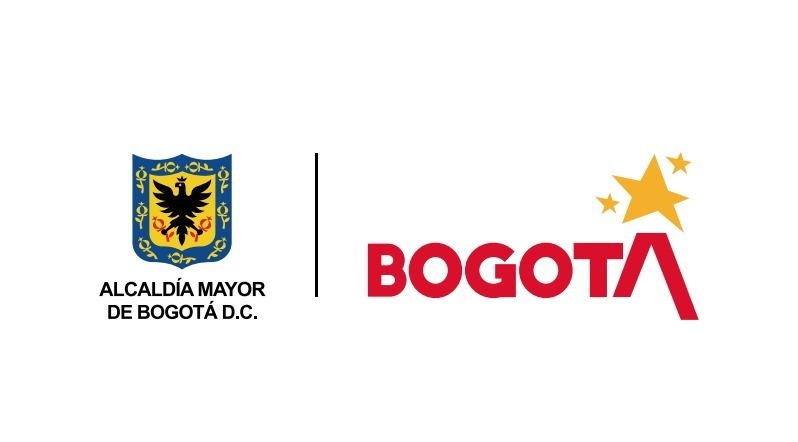